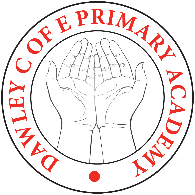 Recap Set 2 sounds
Say each diagraph below that you can remember!
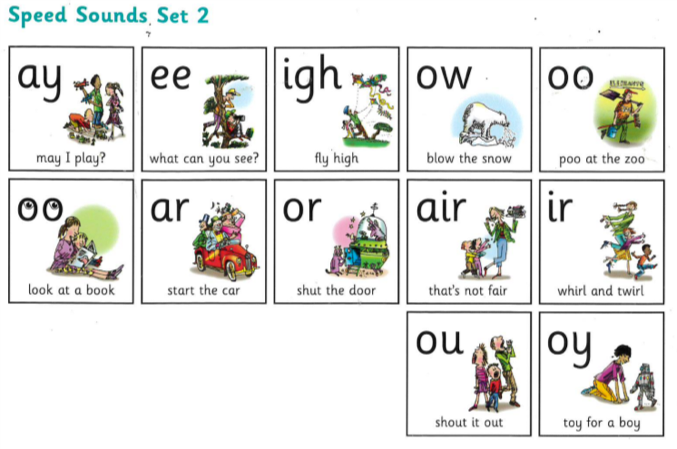 Recap ‘ou’
Read these green words :

   out     shout    ouch

       mouth	loud
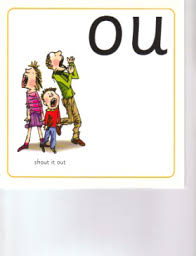 Read and underline the ‘ou’ sounds in these sentences
I am loud.


Shout it out!
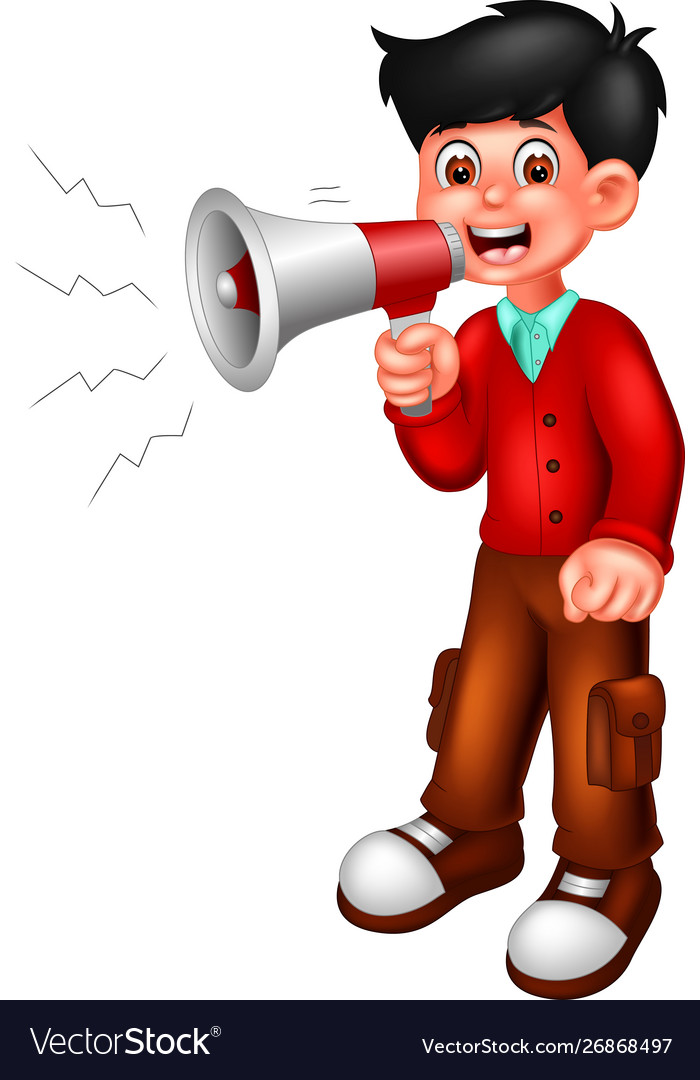 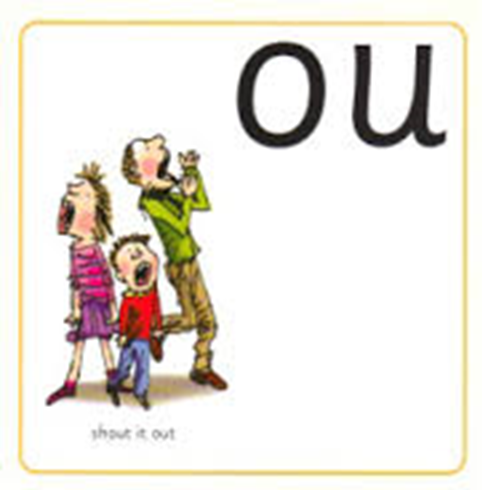 Can you write a sentence using the ‘ou’sound?
_____________________________________________

_____________________________________________
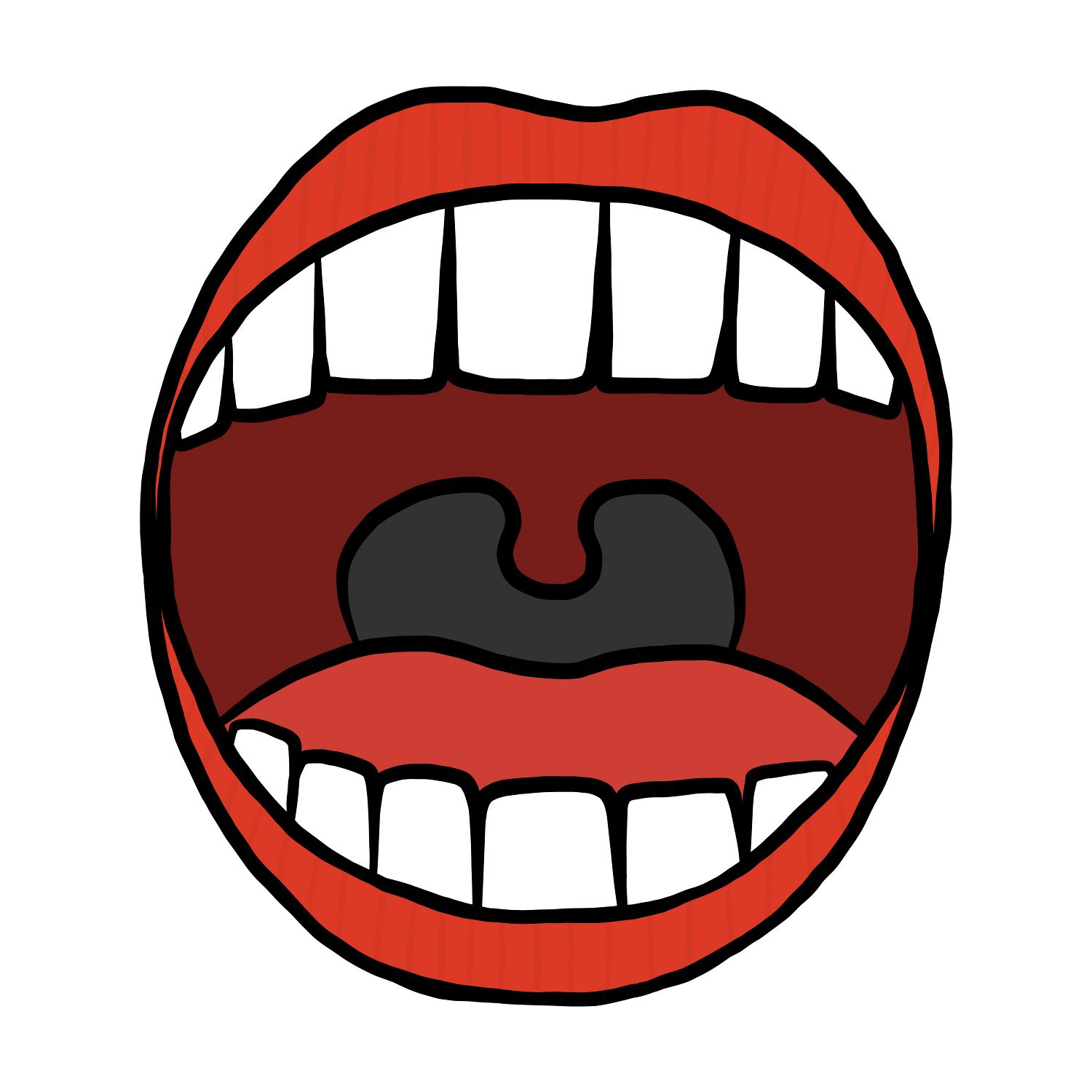